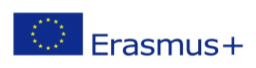 ENTREPRENEURIAL YOUNG CITIZENS OF MODERN EUROPE
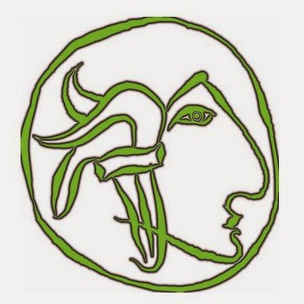 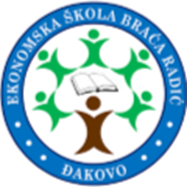 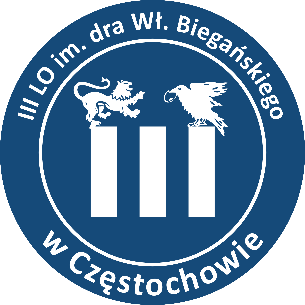 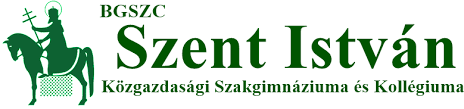 EKONOMSKA ŠKOLA BRAĆA RADIĆ, ĐAKOVO
TRAINING FIRM
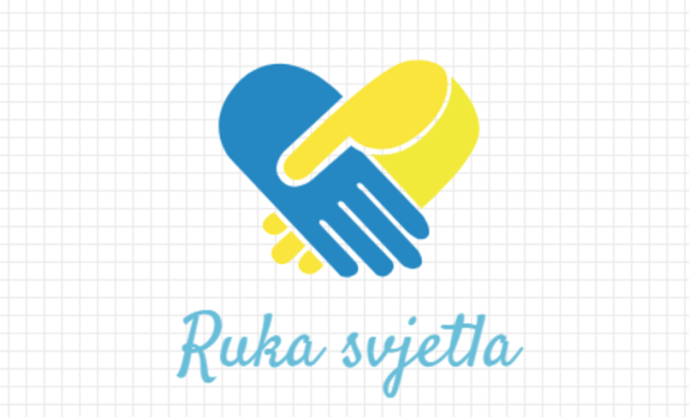 Company
Company RUKA SVJETLA  (The hand of light) provides help to elderly people

The light represents happines and positive thoughts which we want to convey to all of our potential customers
VISION
to be first choice of customers
 expanding through Republic of Croatia
to increase number of customers by 2020
 to become a leading company of this occupation in Republic of Croatia by 2024
GOALS
MISSION
education of employees 
 new methods of helping
 motivating surroundings
About us
Company RUKA SVJETLA engages in activity of social care without accomodation for elderly people 

One of our main goals is fighting against poverty, social exclusion and reducing inequality in society
Business
Business that we deal with is classified by NKD 88.10 Service of social care without accomodation for elderly people
Today we live in a society where elderly are neglected or discriminated which we want to change through our work
Our services
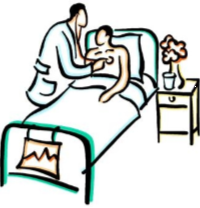 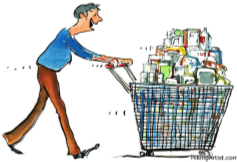 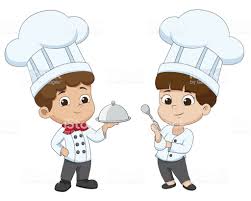 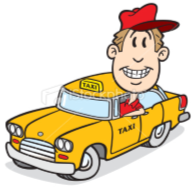 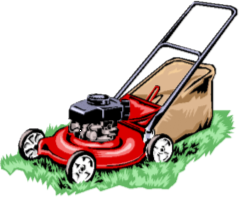 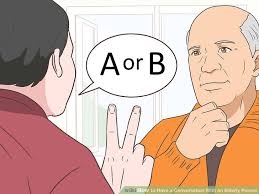 House colors
Logo
Slogan
The differences make us unique!
Contact
Phone: +385 31 811 345
Fax: +385 31 822 292
E-mail: ruka.svjetla9@gmail.com
Web: http://ss-ekonomska-bracaradic-dj.skole.hr/vjezbenicka/tvrtka
THANK YOU FOR YOUR ATTENTION!
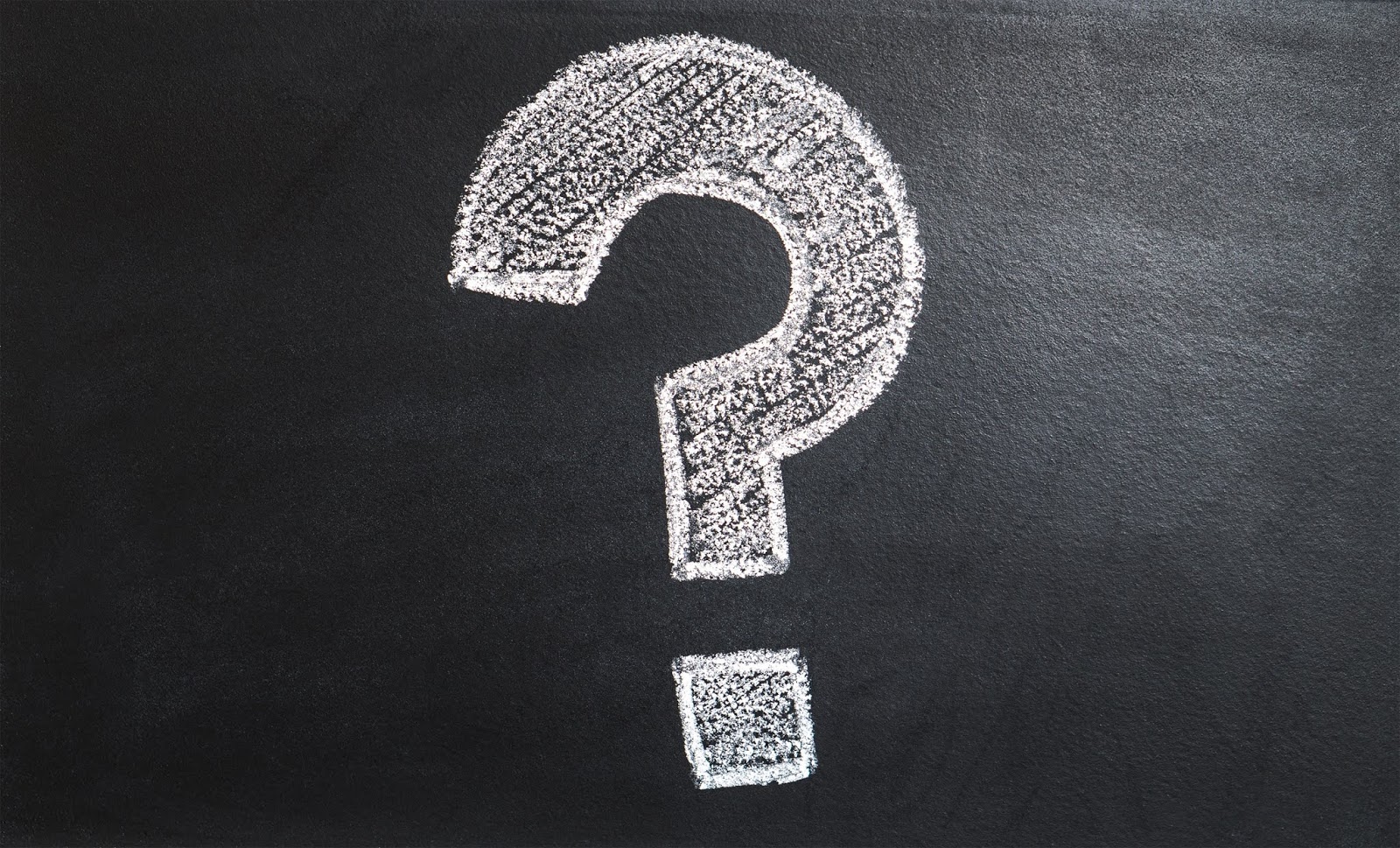